Colegio Ingeniero Armando I. Santacruz, A. C.
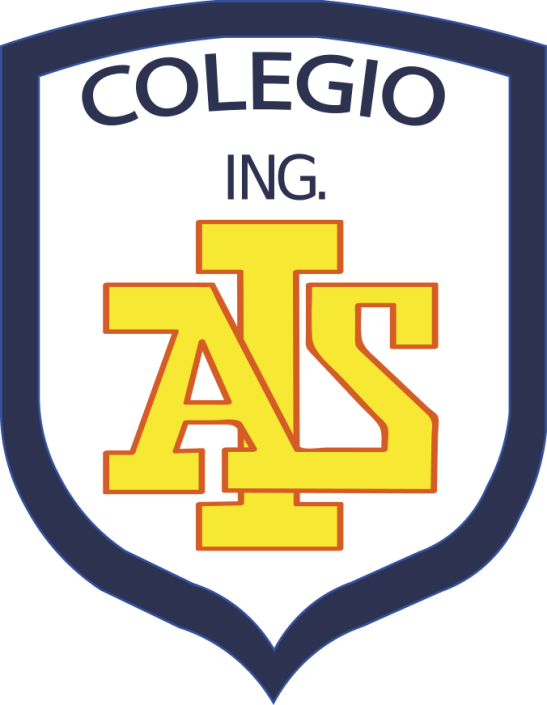 Ama y busca la Verdad
Proyecto CONEXIONES ETAPA III
6° GRADO
Para mi futuro yo
Equipo 2
Integrantes:
[Speaker Notes: Se puede aclarar que alguna materia sea de APOYO]
CICLO ESCOLAR EN EL QUE SE PLANEA LLEVAR A CABO EL PROYECTO.
CICLO ESCOLAR 2021-2022Inicio: 25 de Abril de  2022Término: 11 de Mayo de  2022
INTRODUCCIÓN
El presente proyecto surge de la propuesta de los alumnos de sexto grado de realizar algún tipo de material que hablara sobre la elección de carrera y lo que ello implica en esta etapa de sus vidas, les llamó la atención este tema ya que para algunos ha sido una decisión difícil y la mayoría de las veces se sienten perdidos e inseguros, así que deseaban compartir con sus compañeros que vienen detrás sus experiencias, y sobre todo sus consejos, los cuales, puedan ayudarles a tomar las mejores decisiones y no sufran tanto el proceso o terminen en otros desfavorables escenarios como la deserción escolar.
OBJETIVO GENERAL
Realizar un video que reúna testimonios tanto de alumnos como maestros sobre la elección vocacional, partiendo de una investigación sobre los puntos importantes que deben contemplarse al momento de tomar esta decisión y así poder ofrecer una guía de apoyo a los alumnos de la preparatoria del Colegio Ingeniero Armando I. Santacruz que los invite a una reflexión sobre la importancia de su decisión pero también dejarles ver que no están solos y darles seguridad sobre lo que determinen.
OBJETIVO A ALCANZAR DE CADA ASIGNATURA.
¿Realidades intocables?
Estructura
Propiedades
Transformaciones
Método
Investigación
Composición
Representación
Química como ciencia: propósitos y características
Química
Realizar un video que reúna testimonios tanto de alumnos como maestros sobre la elección vocacional, partiendo de una investigación sobre los puntos importantes que deben contemplarse al momento de tomar esta decisión y así poder ofrecer una guía de apoyo a los alumnos de la preparatoria del Colegio Ingeniero Armando I. Santacruz que los invite a una reflexión sobre la importancia de su decisión pero también dejarles ver que no están solos y darles seguridad sobre lo que determinen.
Códigos visuales
Narrativa
Entorno
Mensaje 
Reflexión
Cultura
Contexto
Interpretación
Representación
Investigación
Presentación
Proyectos
Investigación
Difusión
Cultura
Sociedad
Productividad
Comunicación
Visual
Dibujo
constructivo
La transformación de los códigos de lectura visual
Investigación en fuentes digitales sobre el desarrollo social y productivo basado en el dibujo constructivo
PREGUNTA GENERADORA
¿Cómo elegir adecuadamente qué carrera estudiar?
PROBLEMA
Cómo ayudar de manera efectiva a los alumnos para que puedan elegir una carrera, contemplando los puntos realmente importantes logrando que se sientan seguros y motivados con su elección.
CONTENIDO. TEMAS
PRODUCTO FINAL INTERDISCIPLINARIO
Preguntas guía para profesores:
1.- ¿Cuál es la carrera que estudió y en cuáles son los campos de acción?
2.- ¿Qué la(o) motivó para elegir dicha carrera?
3.- ¿Cuáles son las oportunidades laborales reales en México para esta carrera?
4.-  ¿Cómo se siente a la fecha con la decisión profesional que tomó?

Preguntas guía para alumnos:
1.-  ¿Cuál es la carrera universitaria que deseas estudiar y cómo lograste determinar que esa es tu mejor opción?
2.- ¿Cuáles son los problemas y miedos con los que te has encontrado en esta búsqueda?
3.- ¿Sabes cuáles son tus cualidades y habilidades, estas influyeron en tu decisión?
4.- ¿Tenías pensadas otras opciones antes de decidir esta carrera?
Algunos de los videos que realizaron
alumnos y profesores
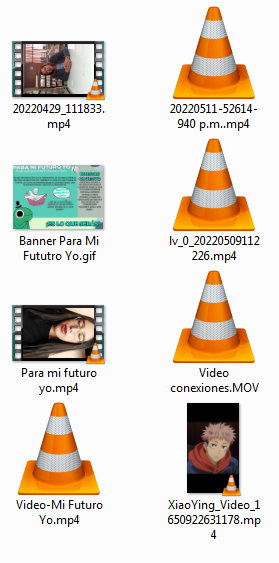 PRODUCTO FINAL INTERDISCIPLINARIO
Video final editado y post-producido por los alumnos de comunicación visual.
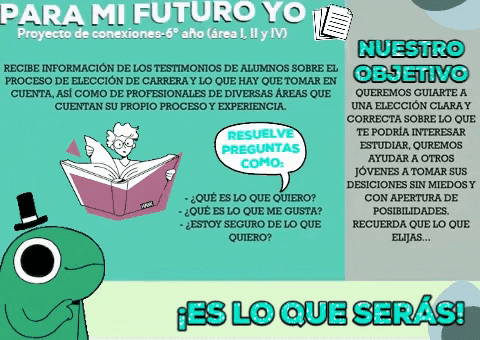 https://drive.google.com/file/d/17N2eMybVXDIebQ3Z1V9kZzvXPvvpUVE2/view?usp=sharing
DESCRIPCIÓN DEL PRODUCTO FINAL INTERDISCIPLINARIO.
A pesar de la distancia nos pudimos coordinar bastante bien tanto los profesores omo los alumnos, incluso logramos obtener participación de maestros de otros grados lo que ayudó a enriquecer el contenido y a la vez fue muy interesante que gracias a este ejercicio nos conocímos aún más como grupo de trabajo ya que muchas veces ni siquiera sabemos que estudio un compañero(a), e inegablemente aportaron muchos datos importantes a los alumnos sobre la elección profesional; por otro lado resultaron muy interesante las grabaciones que cada alumno realizó, entre todos generamos las preguntas que a manera de guión cada uno utilizaría, pero la forma de eleborar el video era libre, así que cada uno impregnó su video con mucho de su escencia y creatividad dando resultados muy ricos y muy diversos,  sus testimonios los dirigieron a sus compañeros de otros grados a menera de información, de tips y de apoyo y acomañamiento, simplemente un gran ejemplo de que los jóvenes tienen mucho que decir y aportar a otros.

En la videoconferencia que tuvimos  juntos para la presentación del resultado final fue muy gratificante contar con la participación de la mayoría de los profesores y de los alumnos, por que pudimos llegar un punto de intercambio en el que se tocaron varios temas y dudas e incluso se generó una especie de red de apoyo. 

Los videos por su amplitud y peso fueron editados por los alumnos de comunicaicón para poder presentar un solo video que conjuntara todos los recabados con la información más importante de cada uno, también se realizó una cortinilla introductoria y algunos arreglos de edición para que resultado final sea funcional. De cualquier manera se subirá al sitio web del Colegio la información recbada para el proyecto para consulta de los alumnos.
ACTIVIDAD INTERDISCIPLINARIA PARA DAR INICIO O DETONAR EL PROYECTO
EVIDENCIAS
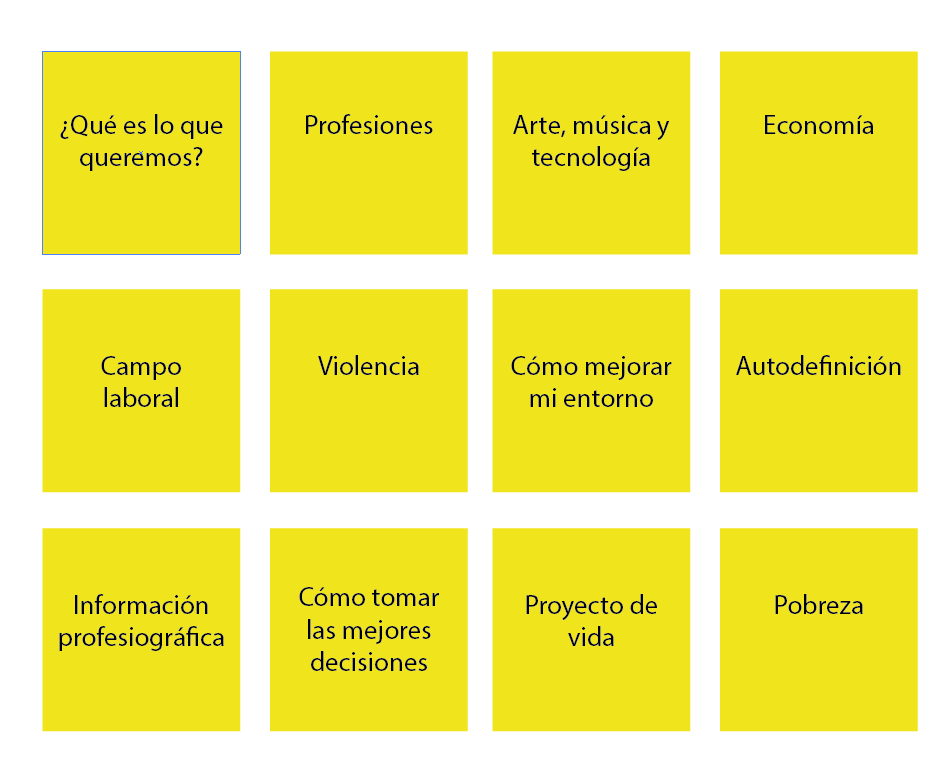 ACTIVIDADES INTERDISCIPLINARIAS DE LA FASE DE DESARROLLO DEL PROYECTO.
EVIDENCIAS
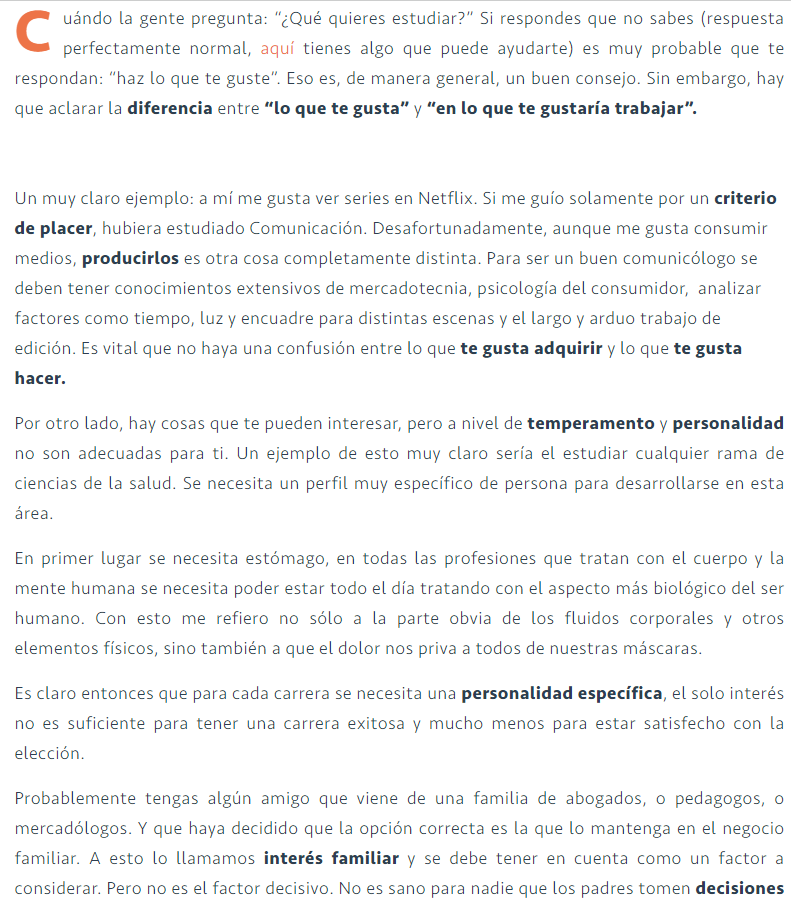 Parte del texto compartido
Conclusión generada de manera grupal a prtir de lo compartido.
Conclusión:
No solo es importante saber  qué me gusta para elegir una carrera incluso no debo basarme en lo que yo creo que doy bueno, debo encontrar un equilibrio entre mis intereses, habilidades y destrezas y factores como mi personalidad
EVIDENCIAS
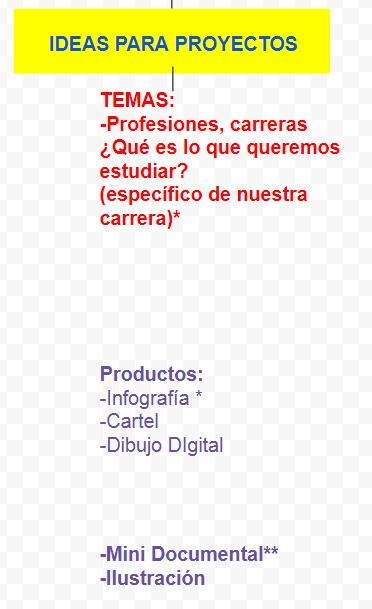 Análisis de video y plenaria
Conclusión
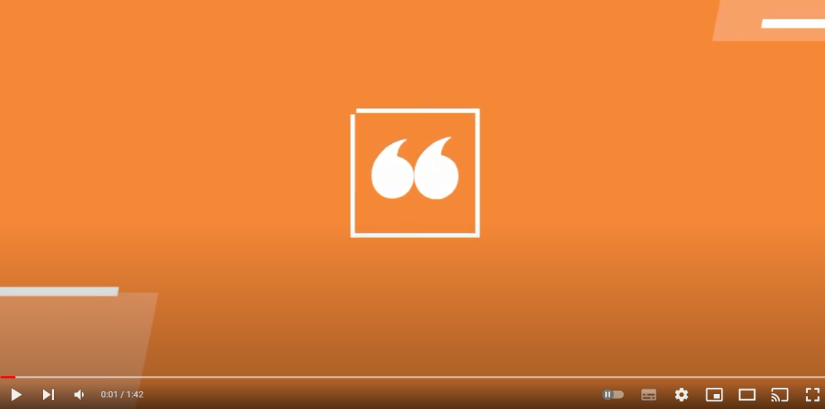 ACTIVIDAD POR ASIGNATURA DE LA FASE DE DESARROLLO DEL PROYECTO.
Asignatura 1
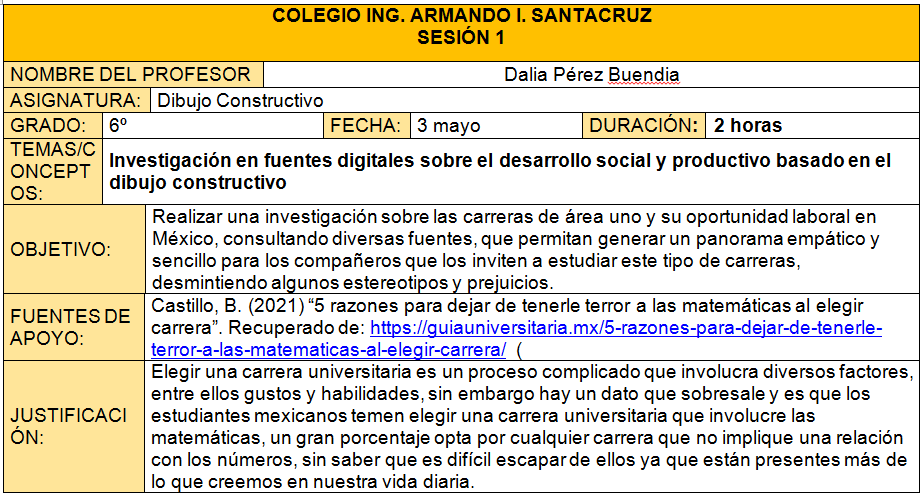 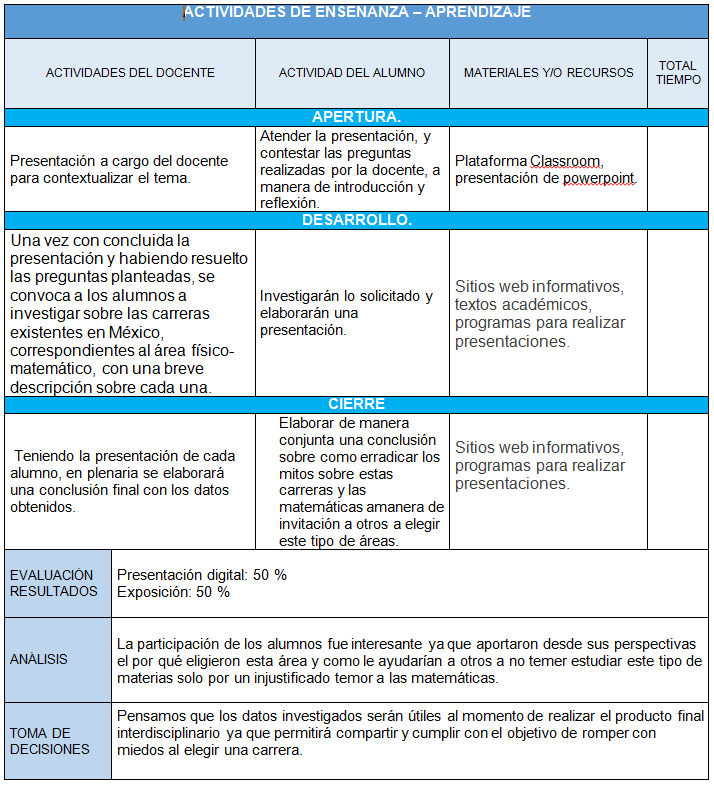 EVIDENCIAS
Investigación alumnos/ carreras área I
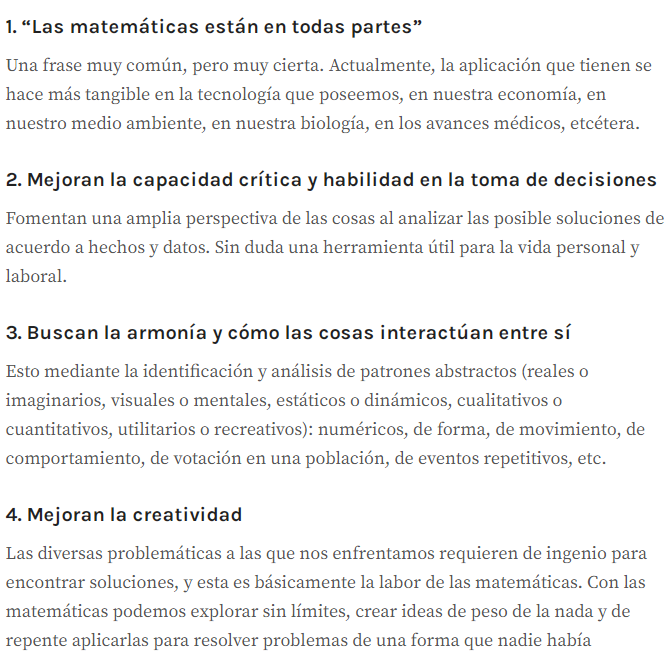 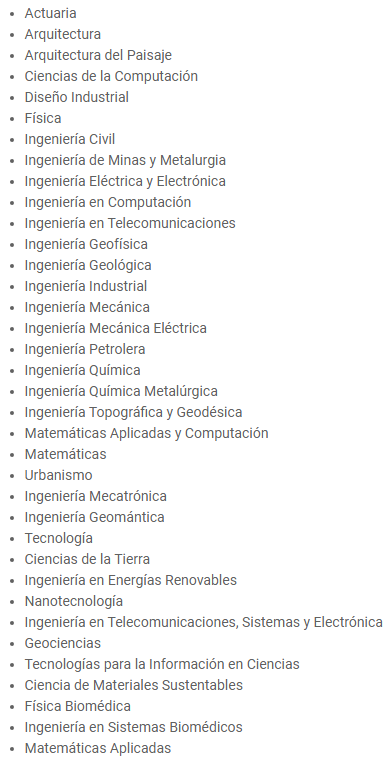 Parte de texto compartido
EVIDENCIAS
Investigación alumnos/ carreras área I
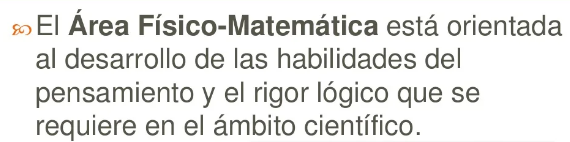 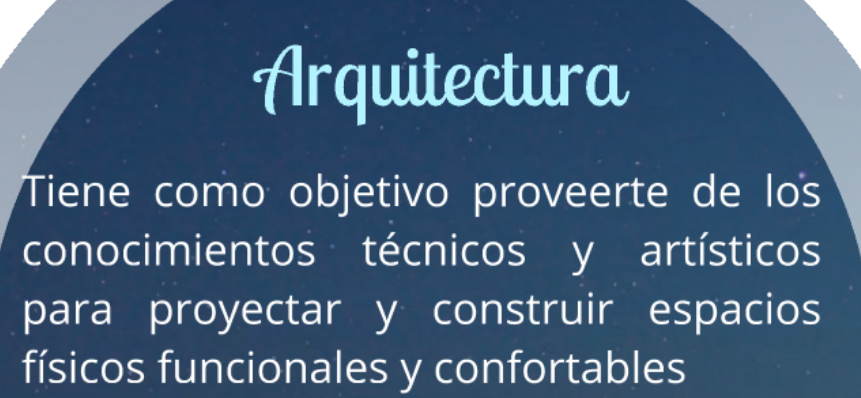 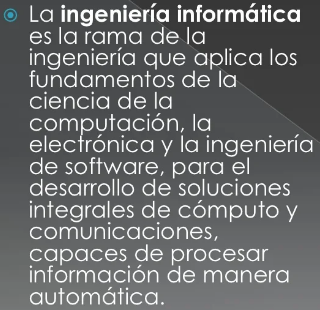 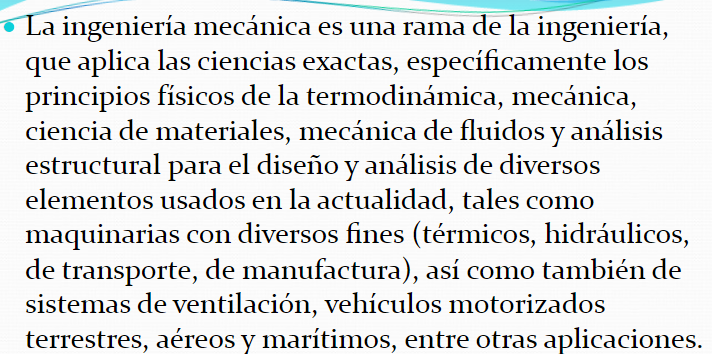 Asignatura 2
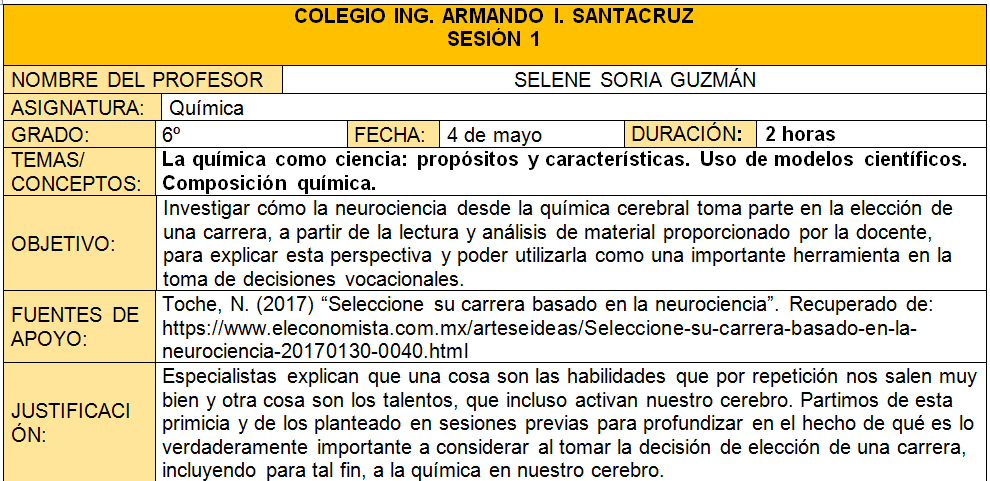 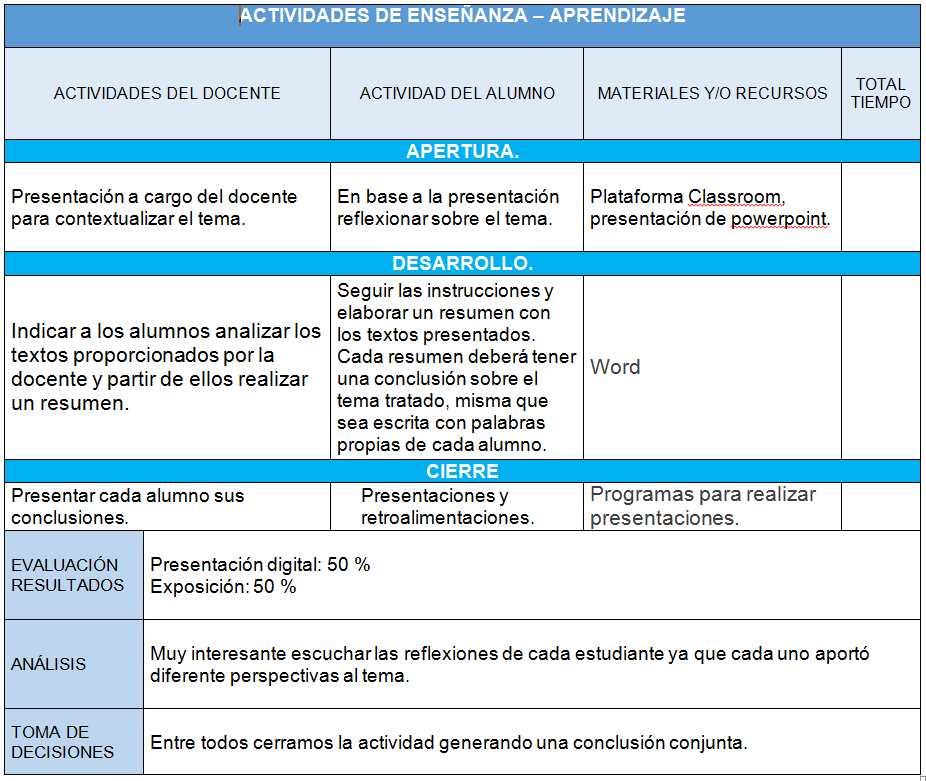 EVIDENCIAS
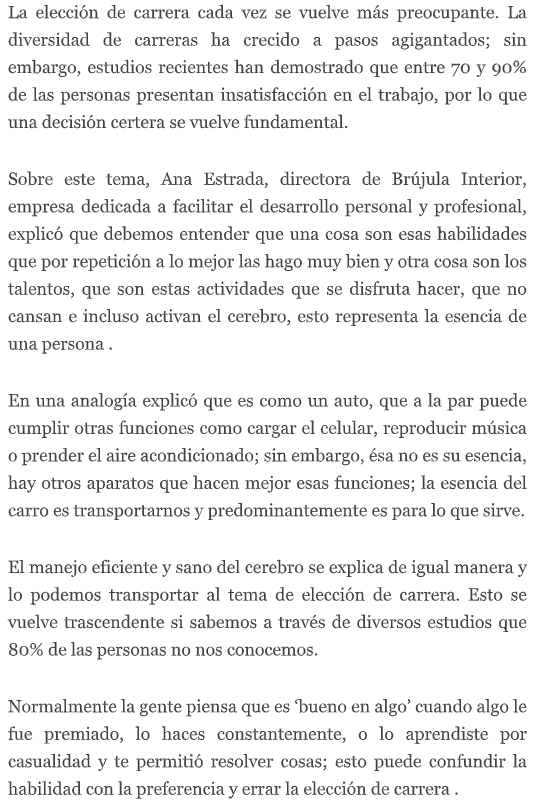 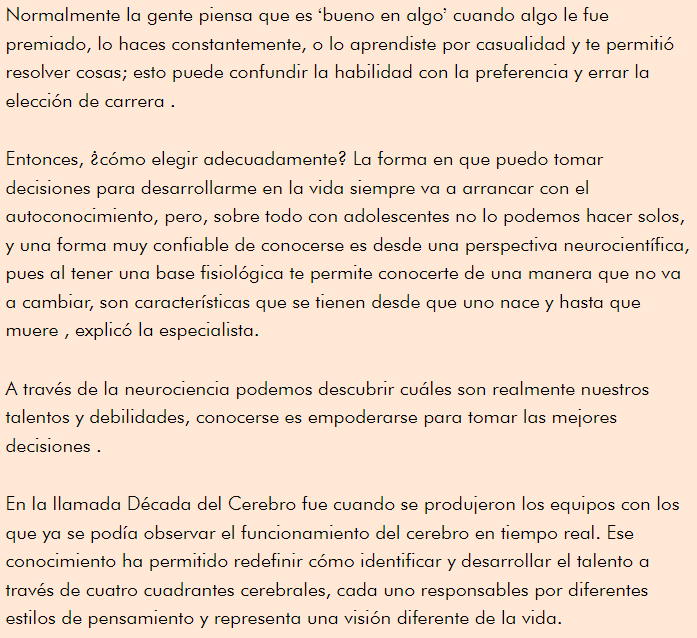 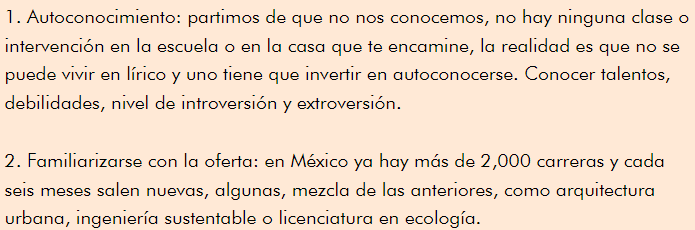 EVIDENCIASConsejos para facilitar la elección profesional
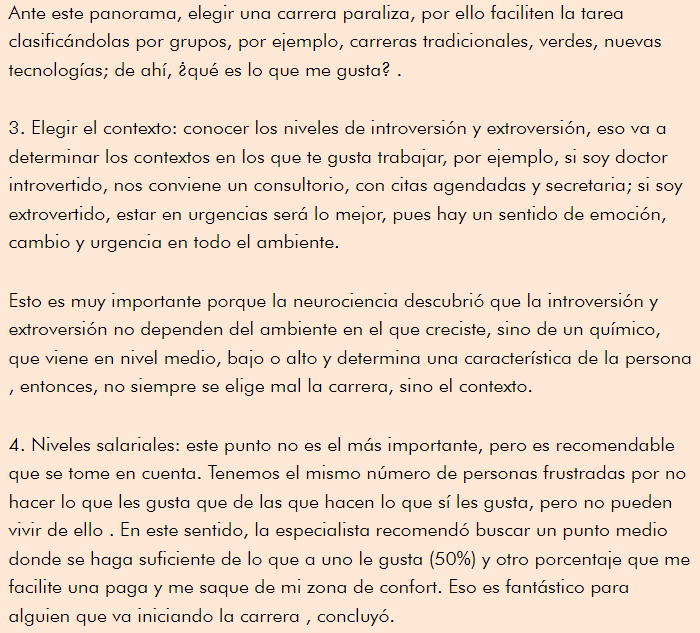 Asignatura 3
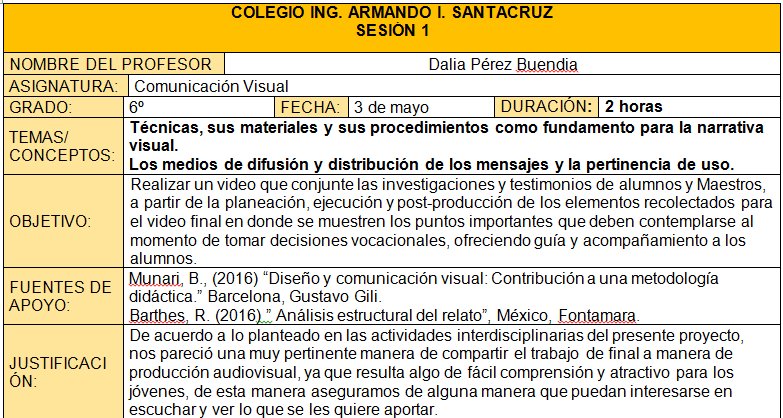 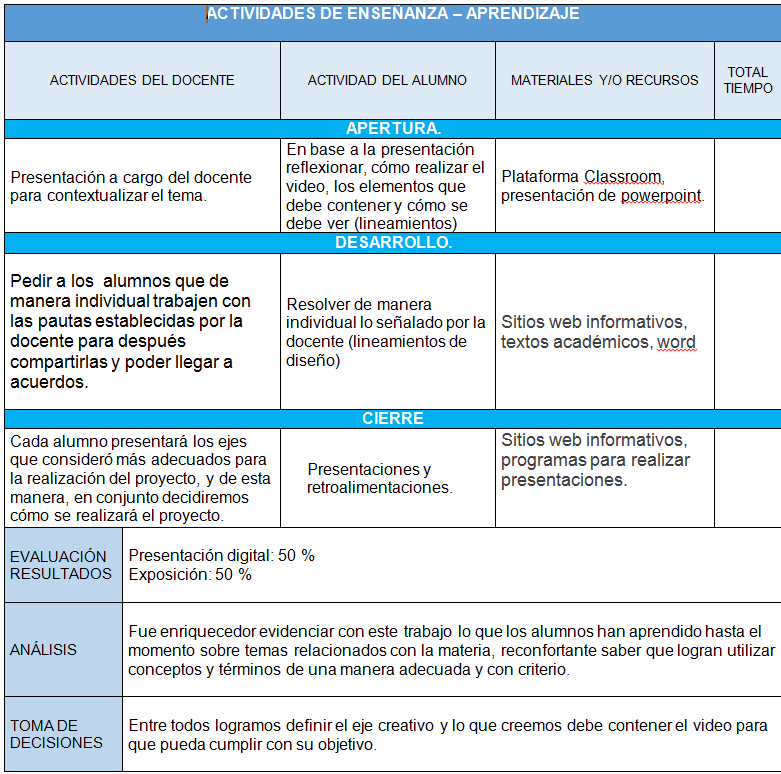 EVIDENCIAS
Ejemplos de fragmentos de artículo
Lineamientos y estructura para video

La elaboración creativa queda a cargo de cada participante.

Deben responder las preguntas guía que se les envían, pero deben contar el video a manera  de plática no de entrevista.

Objetivo: ayudar a otros a que puedan decidir

Título: "Para mi futuro yo"
Datos: 
Proyecto de conexiones
6° año (área I, II y IV)

Introducción 
Testimonios alumnos
Testimonios profesores
Concluisones
EVIDENCIAS
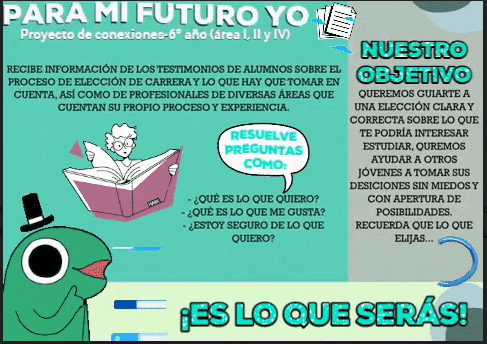 EVIDENCIAS
ACTIVIDAD INTERDISCIPLINARIA DEL CIERRE DEL PROYECTO.
EVIDENCIAS
Preguntas guía para la alaboración de los videos:
Preguntas guía para profesores:
1.- ¿Cuál es la carrera que estudió y en cuáles son los campos de acción?
2.- ¿Qué la(o) motivó para elegir dicha carrera?
3.- ¿Cuáles son las oportunidades laborales reales en México para esta carrera?
4.-  ¿Cómo se siente a la fecha con la decisión profesional que tomó?

Preguntas guía para alumnos:
1.-  ¿Cuál es la carrera universitaria que deseas estudiar y cómo lograste determinar que esa es tu mejor opción?
2.- ¿Cuáles son los problemas y miedos con los que te has encontrado en esta búsqueda?
3.- ¿Sabes cuáles son tus cualidades y habilidades, estas influyeron en tu decisión?
4.- ¿Tenías pensadas otras opciones antes de decidir esta carrera?
Link a video final:
EVIDENCIAS
Presentación en clase conjunta
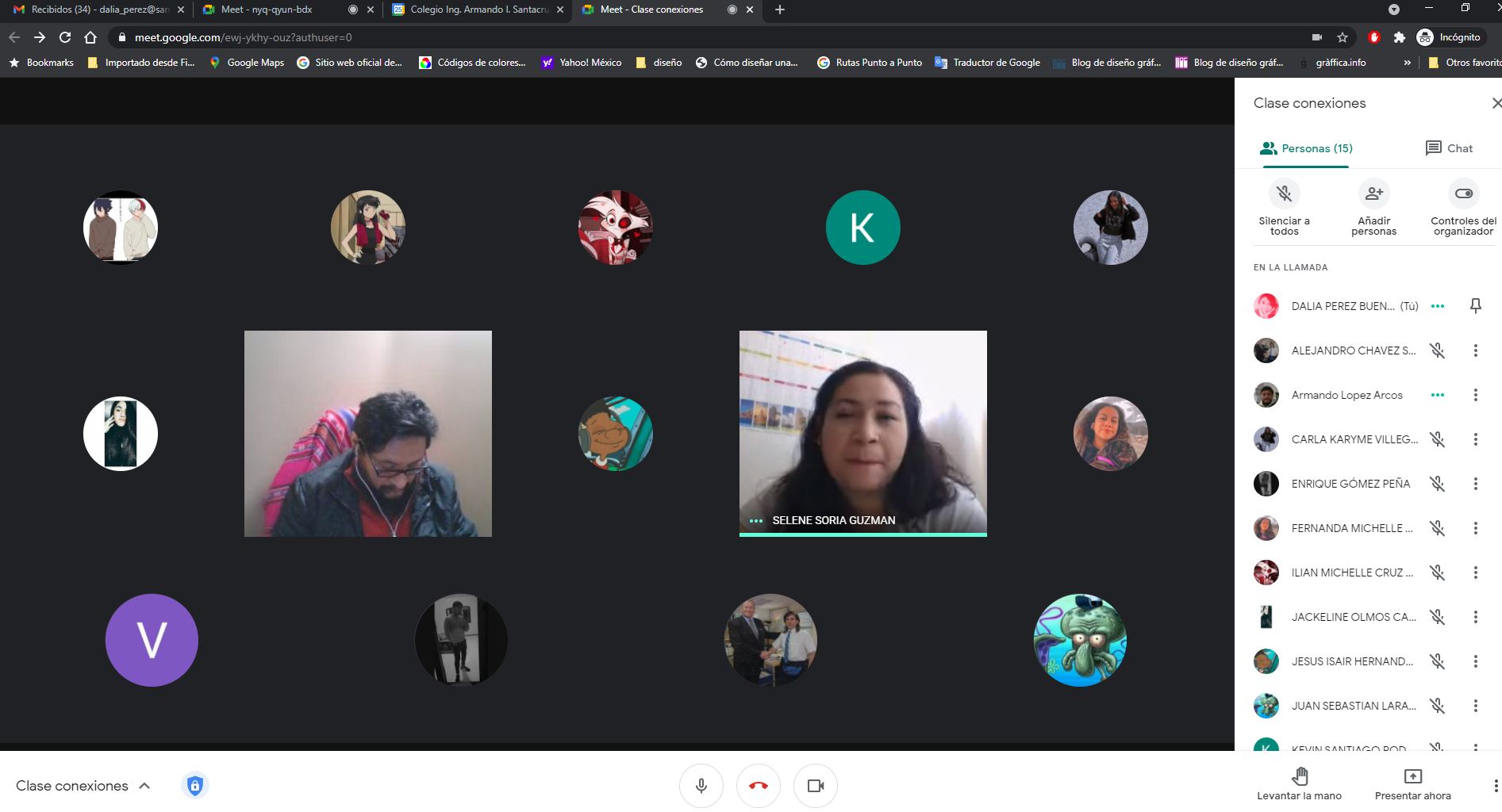 EVALUACIÓN
Tal como se señaló en la actividad intersisciplinaria de cierre, fue una experiencia satisfactoriaya que se logró trabajar de manera interdisciplinaria, y seguimos demostrando que pese a la lejanía presencial, siempre que se desea trabajar se obtienen excelentes resultados.

También fue muy enriqucedora la apertura de los profesores participantes, todos cooperamos y nos ayudamos lo cual facilitó poder tener clara la manera en que ibamos a trabajar con los alumnos, y fue muy agradeble que otros profesores pudieran acompañarnos en los intercambios que tuvimos. 

Aunque sabemos que todos los trabajos se pueden mejorar, estamos satisfechos con los resultados obtenidos, sin dejar de lado que nos faltó profundizar mucho más por la amplitud del probelma, pero tal vez retomándolo posteriormente logremos eniriquecerlo y llegar a resultados con mayor impacto sobre todo al momento de presentar datos duros que son los que más pueden sacudir a los jóvenes.